Figure 2. Sex dimorphism in regional GMV. The gray matter regions showing significant sex-dimorphism were rendered onto ...
Cereb Cortex, Volume 18, Issue 10, October 2008, Pages 2331–2340, https://doi.org/10.1093/cercor/bhm254
The content of this slide may be subject to copyright: please see the slide notes for details.
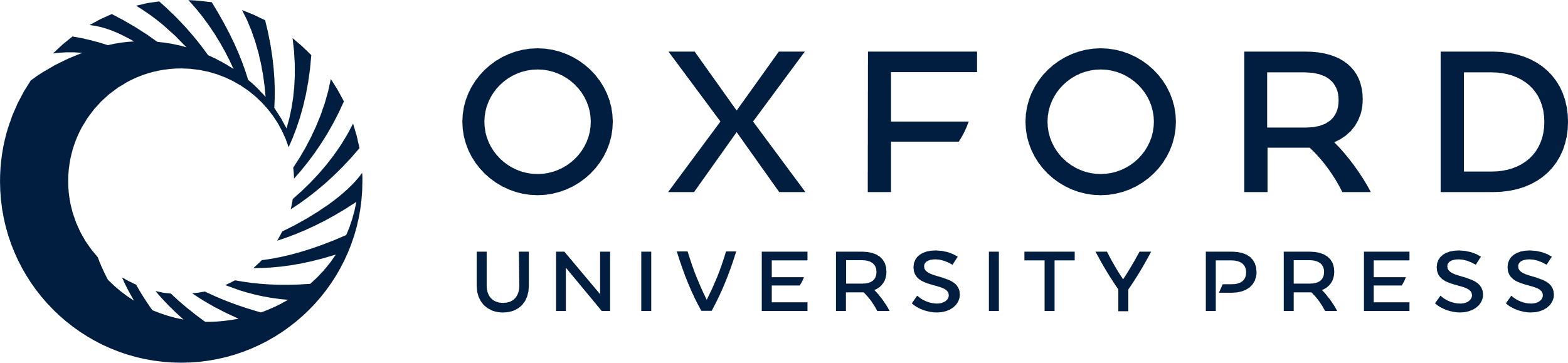 [Speaker Notes: Figure 2. Sex dimorphism in regional GMV. The gray matter regions showing significant sex-dimorphism were rendered onto the averaged coronal images of the whole sample (N = 155) (Voxel threshold: uncorrected P < 0.005). The gray matter regions for which females are larger than males are presented in red ∼ yellow. Conversely, the gray matter regions for which males are larger are presented in blue ∼ green. The y-coordinate for each coronal slice in the Montreal Neurological Institute space is given in millimeters. L: left, R: right (see Table 2).


Unless provided in the caption above, the following copyright applies to the content of this slide: © The Author 2008. Published by Oxford University Press. All rights reserved. For permissions, please e-mail: journals.permissions@oxfordjournals.org]